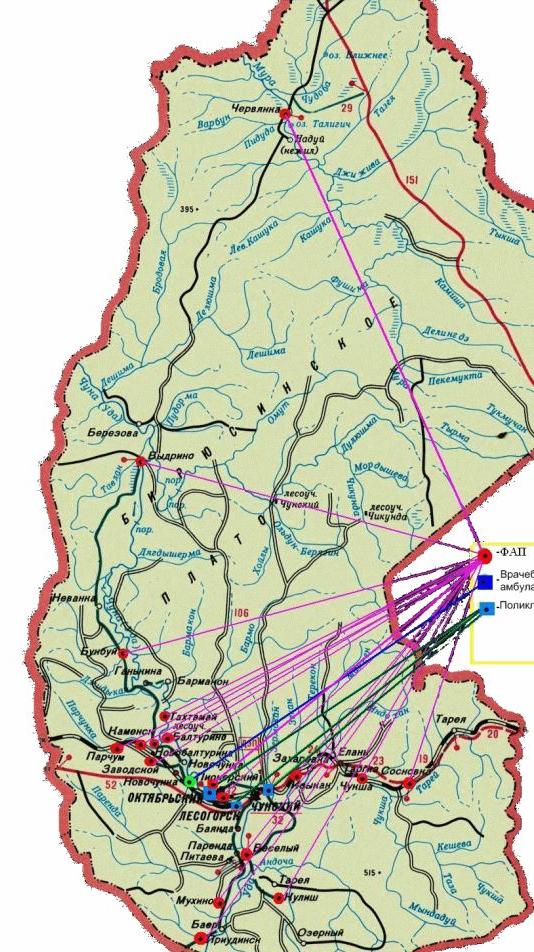 ЧУНСКИЙ район
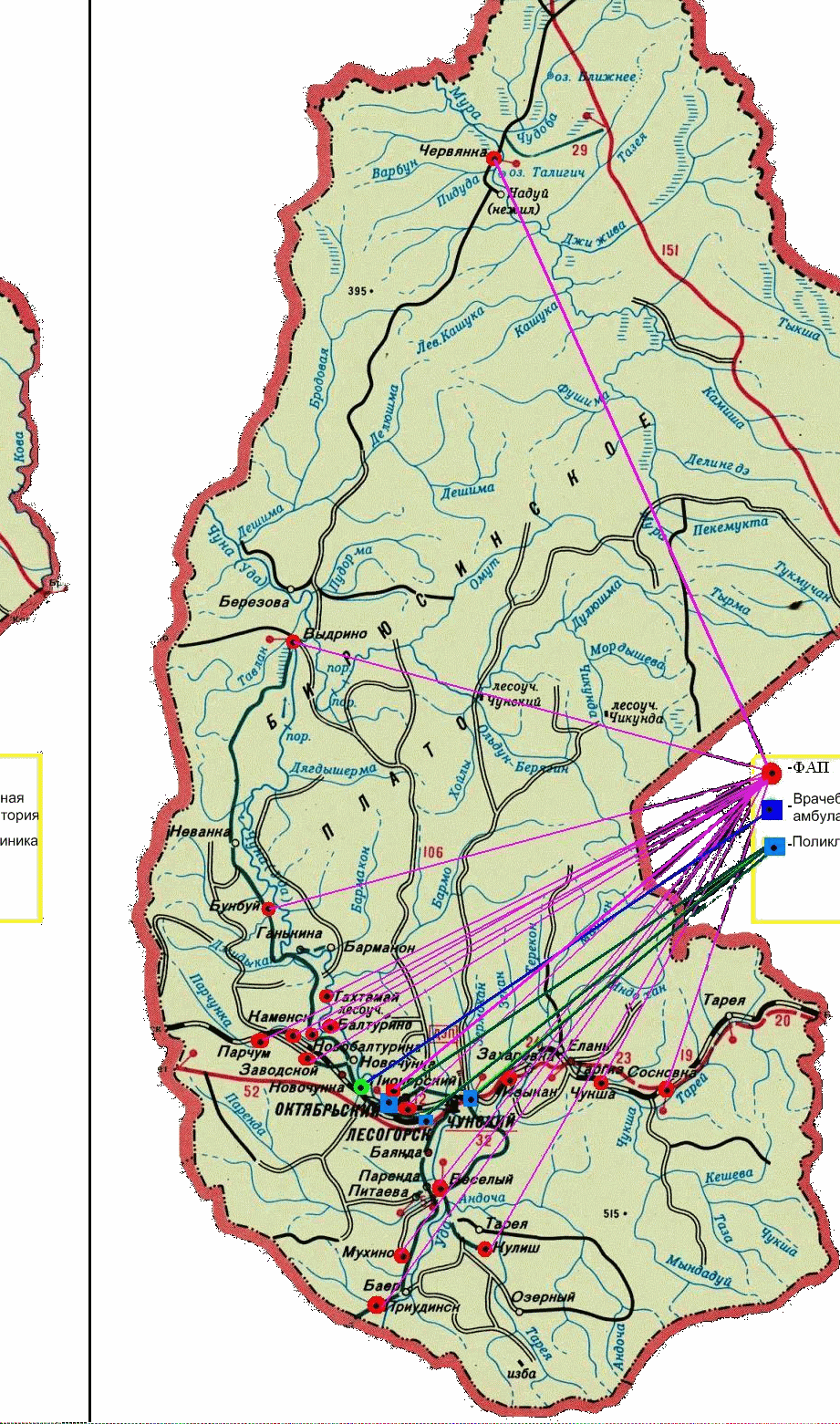 Чунский район
КАРТА территории
2012
)
1
Население: 2012 - 36 311, дети -   8 826
                    2002 - 46 700, дети - 12 040  убыль населения 10 389, в том числе дети 3 214
Основные медико-демографические показатели
в сравнении
с 2010г. на 6,8%
2
Кадры
Обеспеченность населения (на 10 000 нас.)
3
В целях привлечения медицинских кадров
Кадровый прогноз
Прибыло в 2012 году 10 специалистов, в том числе 1 врач, 9 специалистов среднего звена. 
«Целевые» – 4, в т.ч. 1 врач, 3 – работника среднего медицинского звена: 2 – ФАПы, 1 – СМП. 
Доля мед. и фарм. работников, обучавшихся в рамках целевой подготовки, трудоустроившиеся в ЛПУ территории  (%) -  100%.           (план РФ на 2013г.- 75%)
4
Финансирование здравоохранения
5
6
7
Объемы медицинской помощи (ТПГГ)
8
Работа в системе ОМС
9
Программа модернизации
1. Завершение строительства, капитальный ремонт
	Запланирован  1 объект на 2 381,4 тыс. руб., освоено - 100 %.
	Завершены работы, введен в эксплуатацию - 1 объект.
2. Приобретение оборудования
	Запланировано - 36 ед. на  12 299 тыс. руб., освоено – 98,9 %.
	Поставлено и введено в эксплуатацию – 35  ед..(травматологический набор не оплачен, не поступил)
3. Внедрение современных информационных систем в здравоохранение (7 970,0)
	Запланировано - 234 ед. комп. техники на 4 397 810,66  руб., освоено 100 %.
	Поставлено 234 единицы,  введено в эксплуатацию – 86 ед.
4. Внедрение стандартов
	Запланировано к внедрению: 2011 – 18; 2012 - 16 стандартов, предусмотрено – 16 035,8 тыс. руб., освоено – 94,1 %.
	Внедрено - 16 стандартов. 	Заработная плата увеличилась на 9,4 %.
5. Проведение диспансеризации 14-летних
	Запланировано – 912  подростков, предусмотрено -  946 тыс. рублей, освоено – 97,1 %
	Обследовано – 100% подростков, по группам здоровья: 1-113; 2-545; 3-222; 4-31; 5-1
6. Повышение доступности амбулаторной помощи
	Предусмотрено – 13 995,0 тыс. руб., освоено – 93,6 %.
	Заработная плата увеличилась на 8,6 %. 	Израсходовано на лекарственные средства 923,6 тыс. руб.
7. Обучение (повышение квалификации и переподготовка) 	Запланировано - 2 чел., предусмотрено – 30 727,80  рублей, освоено - 100 %. 	Обучено - 2 чел.
10
Программа модернизации
Приобретение оборудования
Капитальный ремонт
11
Терапевтическая служба
12
Хирургическая служба
13
Акушерско-гинекологическая служба
14
Педиатрическая служба
15
Социально-значимые заболевания
16
Туберкулез
17
СПИД
18
Онкология
19
Дерматовенерология
20
Психиатрия
21
Наркология
Укомплектованность кадрами:
22
Льготное лекарственное обеспечение
23
Целевые значения критериев доступности и качества медицинской помощи 
в 2012 году по Чунской ЦРБ
24
25
ПРОТОКОЛ № 15заседания комиссии министерства здравоохраненияИркутской области по проведению анализа работыздравоохранения Чунского районного муниципального образования за 2012 год
Федуленко Г.И. – начальник отдела государственной гражданской службы и кадровой работы.

     Рекомендовано:
      1) лично организовать и обеспечить профориентационную работу среди выпускников школ, с целью увеличения студентов целевого набора в ИГМУ; 
     2) лично организовать профориентационную работу среди выпускников ИГМУ.
Плюта С.Н. - начальник отдела экономического анализа и формирования сводного бюджета министерства здравоохранения Иркутской  области.

Рекомендовано:
1. Уточнить перечень и порядок оказания медицинских услуг на платной основе.
2. Провести работу по оптимизации структуры финансирования территориальной программы государственных гарантий в муниципальном образовании с целью достижения установленных Правительством РФ целевых индикаторов:
- развивать стационарозамещающие технологии и увеличивать долю денежных средств, направляемых в рамках ТПГГ на финансирование дневных стационаров;
- снизить долю средств, направляемых в рамках ТПГГ на финансирование скорой медицинской помощи (привести количество вызовов в соответствие с нормативами).
3. Не допускать снижения стоимости единицы оказания медицинской помощи.
4. Увеличить интенсивность работы коечного фонда.
5. Принять меры, направленные на приведение размера средней заработной платы основного персонала в соответствие с целевыми индикаторами, установленными Правительством РФ. 
6. Организовать в учреждении разъяснительную работу с персоналом по вопросам начисления и выплаты заработной платы.
Абашин Н.Н. - первый заместитель директора ГУ ТФОМС
гражданИркутской области.

	Замечания и предложения:
1. По результатам экспертизы КМП частота дефектов на 10 экспертиз ниже среднего по области: 0,6 (ср. по обл. - 2,2), однако, по отдельным разделам экспертизы отмечены высокие показатели: невыполнение лечебных мероприятий,  необоснованная лекарственная терапия, ведение медицинской документации. 
2. Необходимо предусмотреть ответственность, в т.ч. экономическую, руководителей соответствующих отделений, врачей за допускаемые нарушения.
3. Штрафные санкции по результатам ЭКМП по ОМС составляют 1,4% от суммы финансирования по ОМС (ср. по обл. - 1,4%). 
4. Необходимо  соблюдать сроки ожидания диагностических исследований, установленные ТПГГ (ожидание УЗИ, ФГДС - до 30 дней, норматив в 2012г. - 5).
5. По материалам проверки допускалось:
- не производится сверка базы прикрепленного населения;
- по данным соц. опроса пациенты оплачивали из личных средств УЗИ.
Необходимо принять меры по устранению нарушений и их профилактике.
Протопопова Н.В. - главный внештатный специалист по акушерству и гинекологии.

Замечания:
1. Крайне неудовлетворительное качество оказания медицинской
помощи: 3 эклампсии, 1 разрыв матки, 1 сепсис, 6 эндометритов, 4
перевода в областную клиническую больницу. Все случаи предотвратимы и
связаны с дефектами наблюдения в амбулаторных условиях, при ведении
родов и послеродового периода.
2. Не выполняется этапность оказания медицинской помощи.
3. Не проводится работа по профилактике абортов (показатель 78 на 1000).

Предложения:
Внедрить и исполнять приказы Минздравсоцразвития РФ от 2 октября 2009 г. 
№ 808 и министерства здравоохранения Иркутской области от 24 марта 2011 
г. № 25 по этапности оказания медицинской помощи
Внедрить протоколы и стандарты оказания медицинской помощи.
Проводить работу по профилактике абортов.
Внедрить в работу приказ министерства здравоохранения Иркутской области
от 27 июля 2012 г. № 149 «О проведении пренатальной диагностики
нарушений развития ребёнка в Иркутской области».
Голенецкая Е.С.  - начальник управления организации медицинской помощи министерства здравоохранения Иркутской  области, главный внештатный специалист педиатр.

Замечания и предложения:

1. составить план мероприятий и принять действенные меры по снижению показателя мертворождаемости, обеспечить выполнение  стандартов оказания медициной помощи беременным женщинам;
2. сохраняется крайне высокое  число абортов у детей до 18 лет, необходимо организовать работу по охране репродуктивного здоровья подростков;
3. учитывая неблагополучную ситуацию по детскому туберкулезу обеспечить в полном объеме выполнение профилактических мероприятий среди детского населения, провести семинар по ранней диагностике и профилактике туберкулеза у детей  при участии специалистов ГБУЗ  ОДТБ;
4. обеспечить эффективную работу педиатрической койки;
5. обеспечить эффективную антенатальную диагностику ВПР;
6. подготовить врача стоматолога по детской стоматологии.
Кощеев М.Е. - главный врач ОГБУЗ ИОПТД.

Заключение:    
Эпидемиологическая ситуация в районе имеет тенденцию к стабилизации со
снижением уровня смертности населения от туберкулеза и уменьшением количества
больных активным туберкулезом, состоящих на диспансерном учете. 
В 2012 г. по сравнению с 2011 г. отмечается улучшение показателей, характеризующих
эффективность мероприятий по своевременному выявлению туберкулеза среди всех
возрастных групп населения. Тем не менее, охват флюорографическими осмотрами
населения 15 лет и старше остается ниже 70% при наличии трех флюорографических
установок в районе.
Остается низкий показатель клинического излечения больных туберкулезом (норматив
не менее 30%) из-за трудностей, связанных с своевременным томографическим
обследованием больных туберкулезом. 
Предложения:
1.  Главному врачу ОГБУЗ «Чунская ЦРБ» обеспечить:
-  в 2013г. уровень охвата населения 15 лет и старше профилактическими флюорографическими осмотрами не менее 70% от численности проживающего населения указанной возрастной группы;
- условия для своевременного проведения томографического обследования больных туберкулезом в рентгенотделении учреждения.
2. Рассмотреть возможность доставки анализов мокроты на бактериологическое исследование в лабораторию Тайшетского противотуберкулезного диспансера или Братского филиала ГБУЗ ИОПД до  1 марта 2013 г.
Плотникова Ю.К. – главный врач ГБУЗ ИО Центр СПИД.

Замечания:
Программа «Анти ВИЧ/СПИД» не финансировалась.

Рекомендации:
1. Повысить процент эпид. расследованных случаев до критерия 95 %.
2. Увеличить объем профилактических мероприятий среди взрослого
населения, организовать работу волонтерских площадок. В связи с
вовлечением в эпидемию ВИЧ-инфекции всех возрастных групп населения
(от 20 до 54 лет) шире проводить профилактические мероприятия, обратив
особое внимание на неработающее население. Усилить работу в группах
высокого риска.
3.Рассмотреть на межведомственном координационном совете вопрос
финансирования программы «Анти ВИЧ/СПИД» с приоритетным
финансированием мероприятий по информированию населения о профилактике ВИЧ
инфекции.
4.Обеспечить информирование населения территории о работе бесплатной «горячей
линии» по вопросам ВИЧ-инфекции. При  информировании населения по вопросам
ВИЧ-инфекции использовать современные эффективные технологии (радио- и теле
выступления, интерактивное общение, компьютерное обучение, показ видеороликов).
Повысить охват  ВААРТ, профилактикой туберкулеза больных ВИЧ-инфекцией.
Ушакова И.В. – заместитель главного врача ГБУЗ ООД.
С учетом итогов годового отчета по онкологии за 2012г. работу Чунской центральной
районной больницы признать  удовлетворительной.
Для улучшения показателей ранней диагностики злокачественных опухолей
рекомендовано:
1. Провести анализ посещений поликлиники населением Чунского  района  с учетом
возрастных групп и населенных пунктов, выделить группу населения, не
обращавшихся в поликлинику района, в  срок до 15 февраля 2013 г. Организовать
проведение профилактического осмотра выделенной группы населения, с учетом
имеющихся диагностических служб, в срок до 1 апреля 2013 г.
2. Учитывая высокую запущенность злокачественных  опухолей желудка, осуществлять
забор материала на  патогистологическое  исследование при  эндоскопических
исследованиях фоновых и предраковых заболеваний в 100% случаев. На время
отсутствия специалиста по эндоскопии, при подозрении на злокачественную опухоль,
больных направлять в ГБУЗ «Областной онкологический диспансер» с учетом приказа
министерства здравоохранения Иркутской области № 315.
3. Провести анализ проведенного цитологического и маммографического скрининга, цифровые
результаты привести в соответствие. Исполнение скринингов продолжить, контроль исполнения
возложить на гинеколога.
4. Предоставить список женщин (69) с тяжелым интраэпителиальным поражением (CIN II, III, cr in
situ) с указанием медицинского учреждения, где проведено лечение, в срок до 1 февраля
2013г.
5. Выполнение экстренной помощи больным с подозрением на опухоль  осуществлять в
соответствии с Федеральным стандартом, объемы оперативных вмешательств, при необходимости,
согласовывать с профильными специалистами ГБУЗ «Областной онкологический диспансер»
Шпакова Н.А. – заместитель главного врача ГБУЗ ОКВД.

Рекомендовано: 
1. Обеспечить стандарт диагностики заразных кожных
заболеваний.
2.Активизировать работу по привлечению к
обследованию и лечению больных  ИППП и контактных
лиц.
3. Администрации района обратить внимание на вопросы
предупреждения распространения ИППП на территории.
Ворсина О.П. – главный внештатный специалист по психиатрии.
Замечаний по работе нет.

Тарбеева Э.А. - главный внештатный специалист нарколог.
Рекомендовано:
Укомплектовать службу врачом психиатром-наркологом.

Белолапоткова А.Б. - начальник управления организации
фармацевтической деятельности и обеспечения медицинской
техникой.
Рекомендовано: 
Главному врачу осуществлять постоянный контроль за составлением
дополнительных заявок на лекарственные препараты в рамках
программы ОНЛС и их соответствие требованиям нормативно
правовых документов.

Курылев А.В. - главный  внештатный специалист метролог.
Замечаний нет.
Решение комиссии:

Главному врачу - разработать и утвердить план мероприятий по устранению замечаний и реализации предложений членов комиссии.

Предоставить информацию о ходе устранения замечаний и реализации предложений членов комиссии – до 1 мая 2013 года
Решение комиссии:

Главному врачу - разработать и утвердить план мероприятий по устранению замечаний и реализации предложений членов комиссии.

Предоставить информацию о ходе устранения замечаний и реализации предложений членов комиссии – до 1 мая 2013 года
Спасибо за внимание
38